CIRCLE-IN 
Web Academy




A Training Program for 
the Entrepreneurial Development 
in the Circular Economy
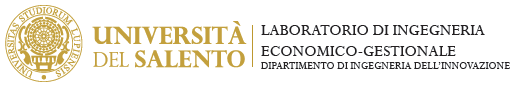 About CIRCLE-IN
CIRCLE-IN is a cross-border cooperation project aimed at foster the sustainable economic growth of the Ionian-Adriatic area through the promotion of Circular Economy and the implementation of pilot actions in terms of technology-driven entrepreneurship.
Entrepreneurship
The project is funded under the first call of the announcement Interreg V-A Greece-Italy 2014-2020.
CIRCULAR ECONOMY
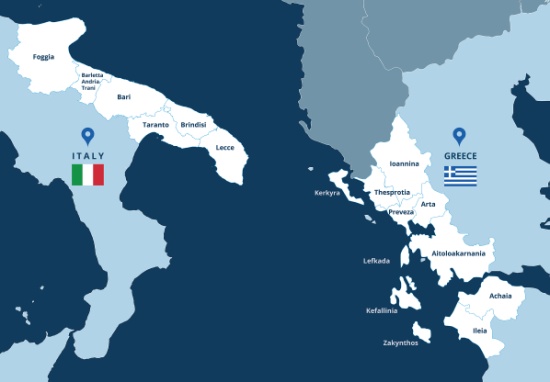 Partners
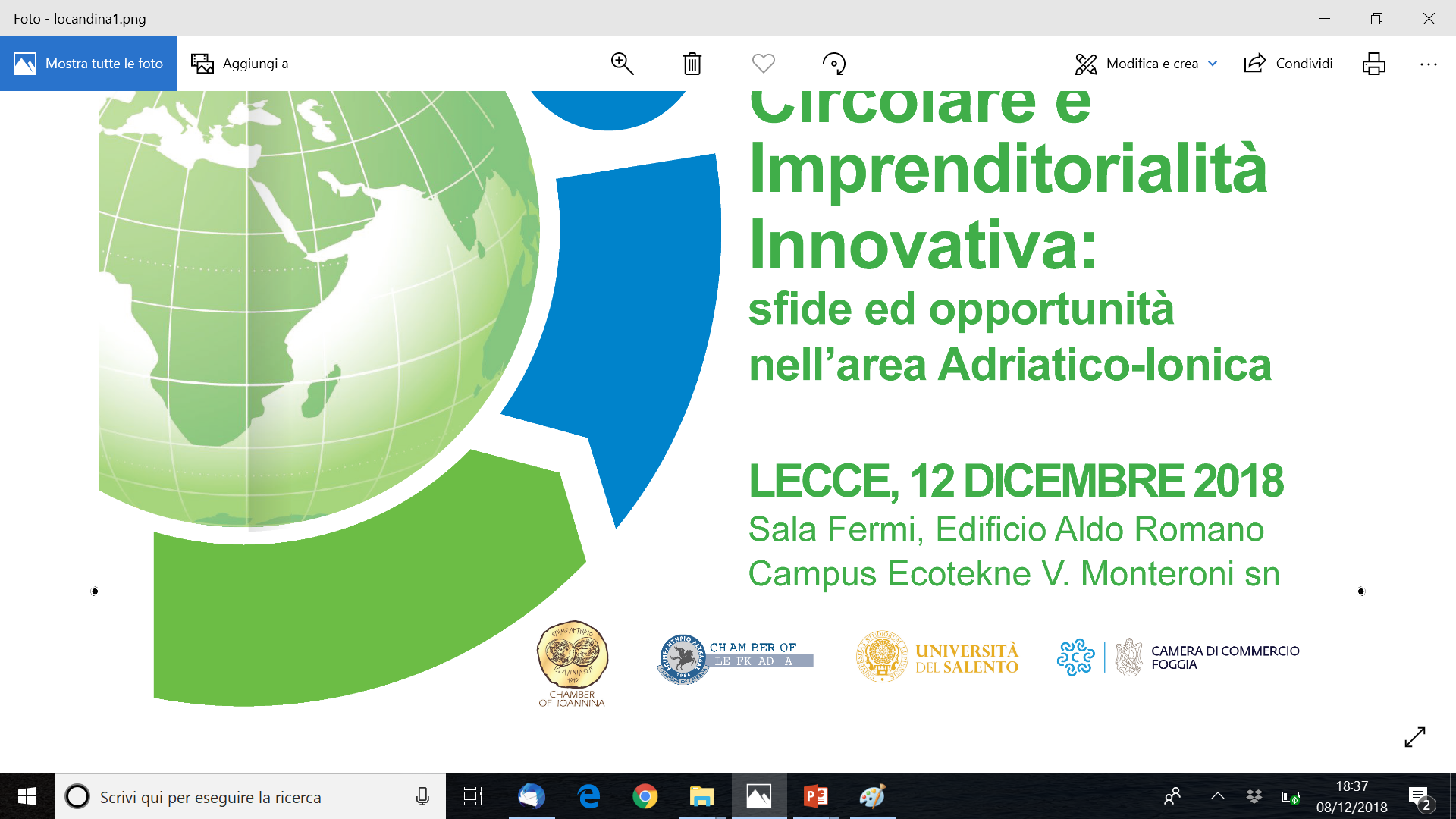 About CIRCLE-IN 
Web Academy
Circle-In Web Academy is a training initiative aimed to promote the development of entrepreneurial competencies in the field of circular economy. 

In coherence with the goals of the CIRCLE-IN project, the web academy aims to foster the creation of innovative mindsets and competencies in human capital and to support the exploitation of technological know-how into sustainable entrepreneurial ventures.

The initiative has been coordinated by the Laboratory of Management Engineering of the University of Salento with the collaboration of all project’s partners.
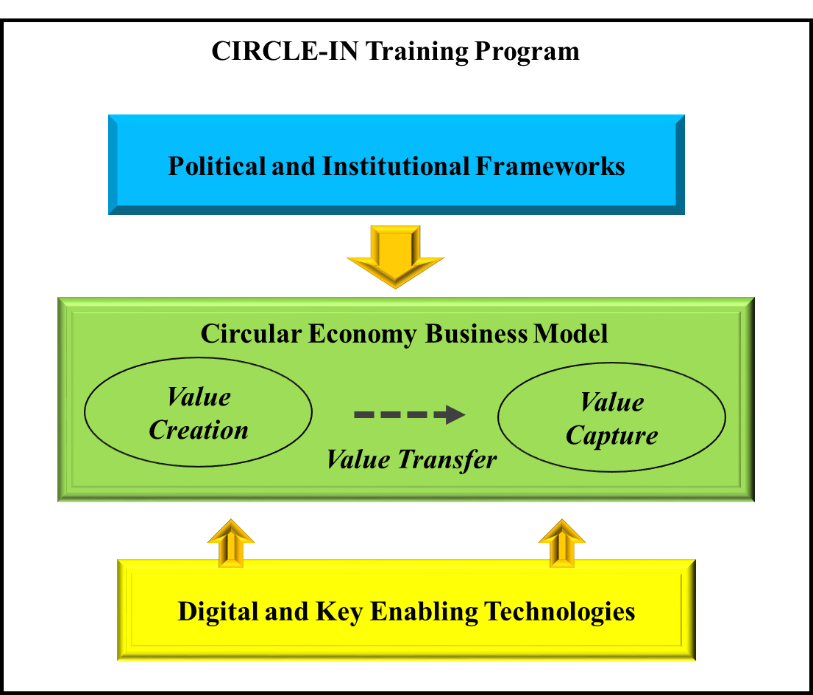 The program of the web academy is structured around three main thematic areas:
CIRCLE-IN 
Training Program
Circle-In Web Academy is conceived as an experiential learning laboratory including seminars of academics and researchers, professionals and entrepreneurs.
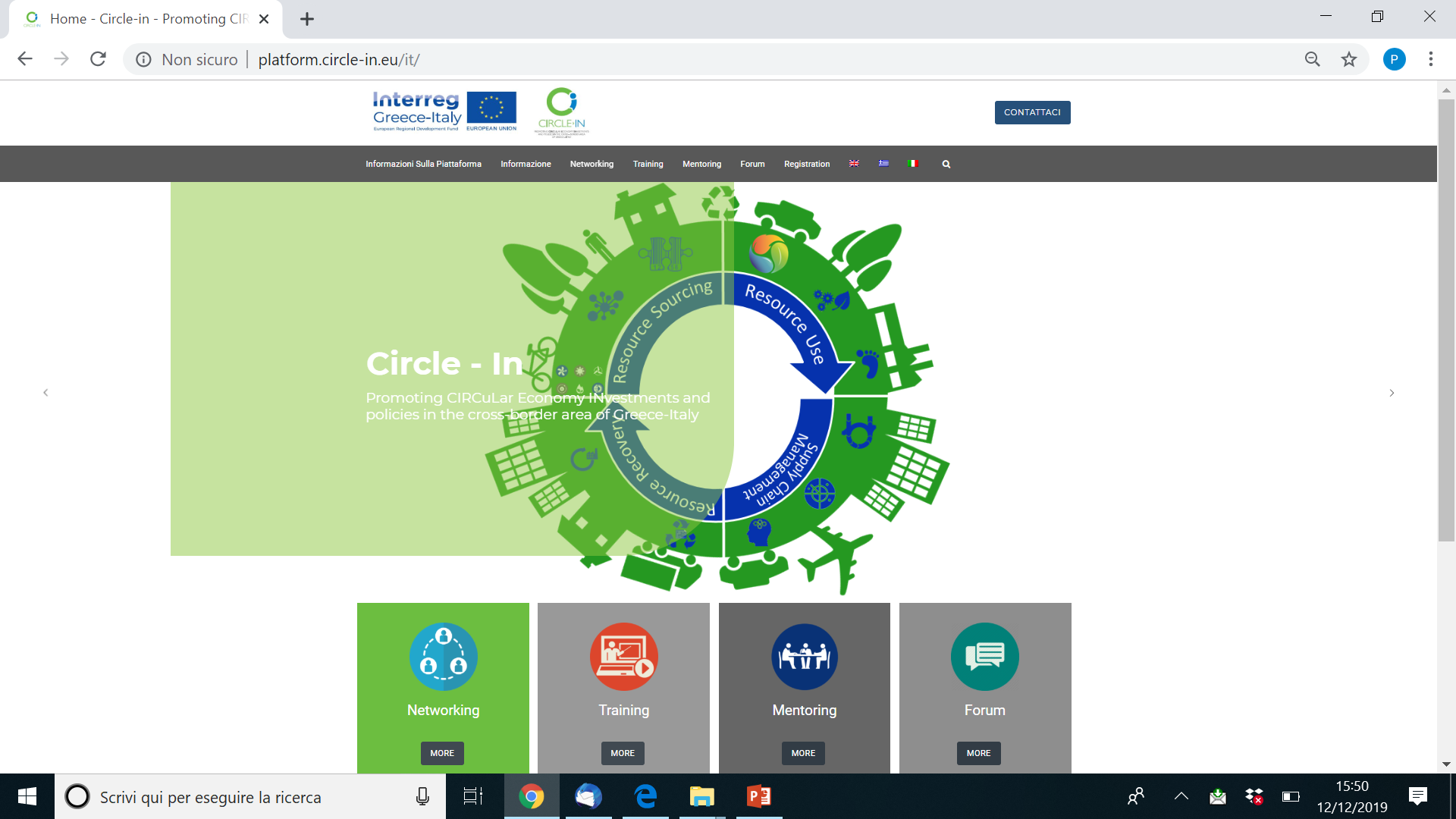 All the seminars will be available online after login on the project platform, starting from October 21, 2020, at the following link:
http://platform.circle-in.eu/it/
A certificate of attendance will be provided to all participants who after the seminars will make the assessment.
CIRCLE-IN 
Web Academy: the program
Welcome Speech
Fabio POLLICE, Rector University of Salento

Intro and learning objectives
Giuseppina PASSIANTE and Pasquale DEL VECCHIO, UNIVERSITY of SALENTO


Political and Institutional Frameworks

1.1. Strategies for promoting the transition towards Circular Economy in Europe
       Roberta DE CAROLIS & Carolina INNELLA, ENEA

1.2. ICESP Platform – The Italian Way to the Circular Economy
       Grazia BARBERIO - ENEA

1.3. Legal Issue for Circular Economy
      Matteo AVELLO, ECOCERVED Scarl

1.4. Sustainable Entrepreneurship Development in the EU strategy
      Giusy SECUNDO, University of SALENTO

1.5. Theory in Practice: Standards and Innovative Business Models for Tourism
      Valentina NDOU & Gioconda MELE, UNIVERSITY of SALENTO
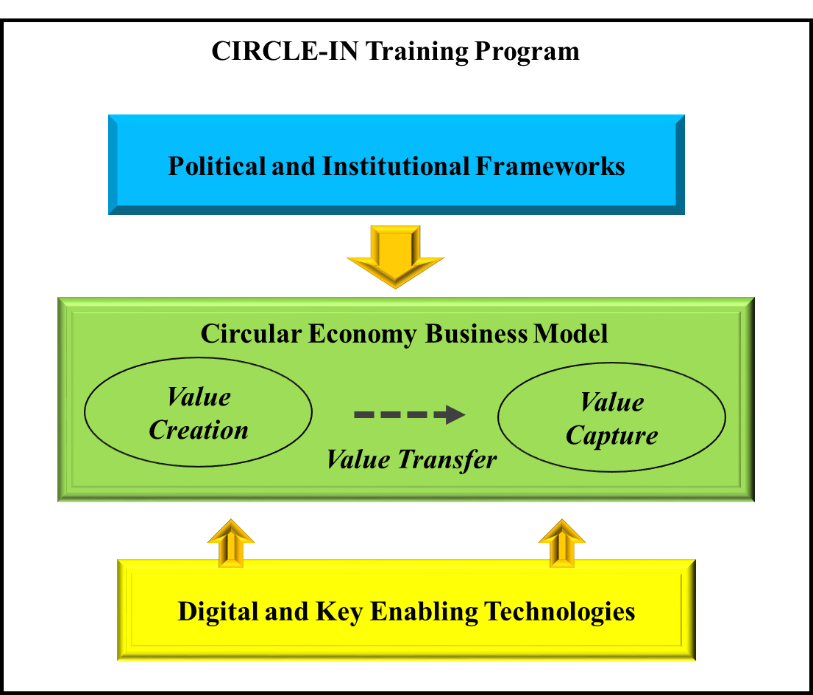 CIRCLE-IN 
Web Academy: the program
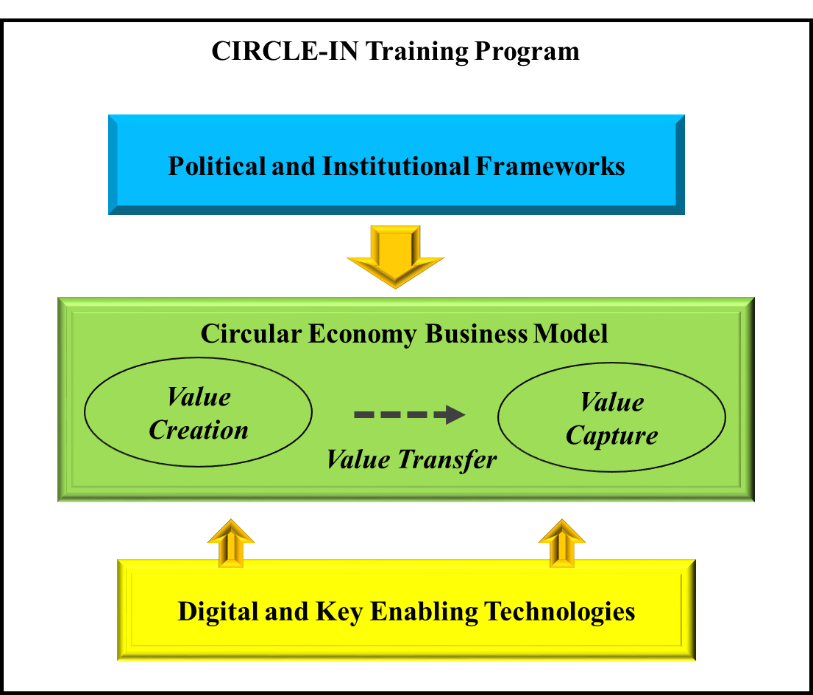 2. Circular Economy Business Model (1/2)


2.1.  Technological Entrepreneurship for Circular Economy
       Pasquale Del Vecchio, UNIVERSITY of SALENTO

2.2. Introduction of Circular Economy in enterprises
       Francesca CAPPELLARO, ENEA

2.3. Circular Business Models
       Andrea URBINATI, LIUC UNIVERSITY

2.4. Circular Economy Business Model in the production and consumption system
       Paola SPOSATO, ENEA

2.5. Industrial Symbiosis: which business opportunities to support the circular economy? 
        Luca FRACCASCIA, SAPIENZA UNIVERSITY of ROME and DELFT UNIVERSITY
CIRCLE-IN 
Web Academy: the program
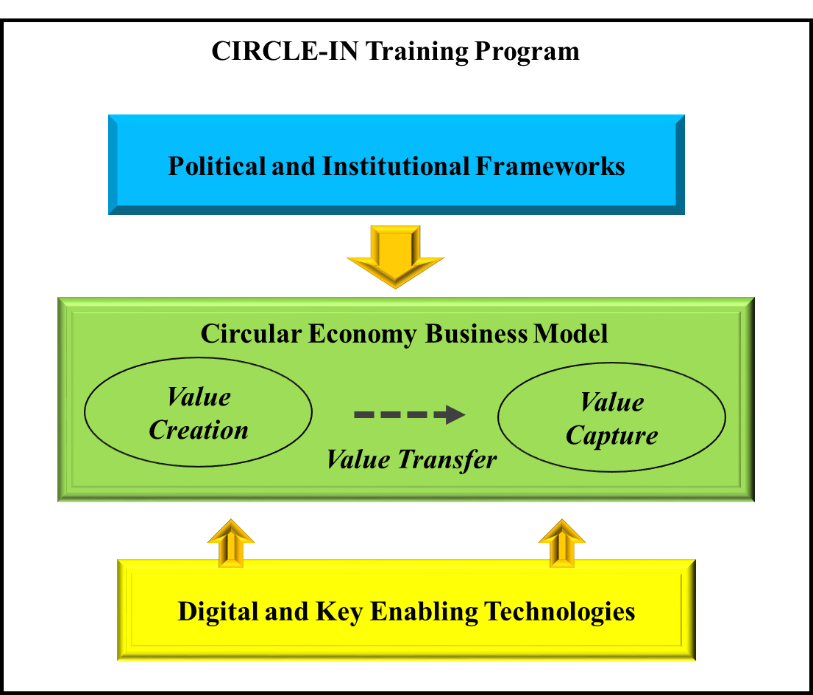 2. Circular Economy Business Model (2/2)



2.6. Addressing Circular Economy through Design for X approaches
       Claudio SASSANELLI, POLYTECHNIC of MILAN

2.7. Theory in Practice: FIUSIS, European Best Practice for the Business Model
      Marcello PICCINNI, FIUSIS srl

2.8 Why Growth Hacking is important in Circular Economy
      Lara D’ARGENTO, Growth Mentor

2.9 Smart Tourism Destination in the Circular Economy: a business analytics perspective
      Caterina  MALANDUGNO,  LINKS Management & Technology Spa
CIRCLE-IN 
Web Academy: the program
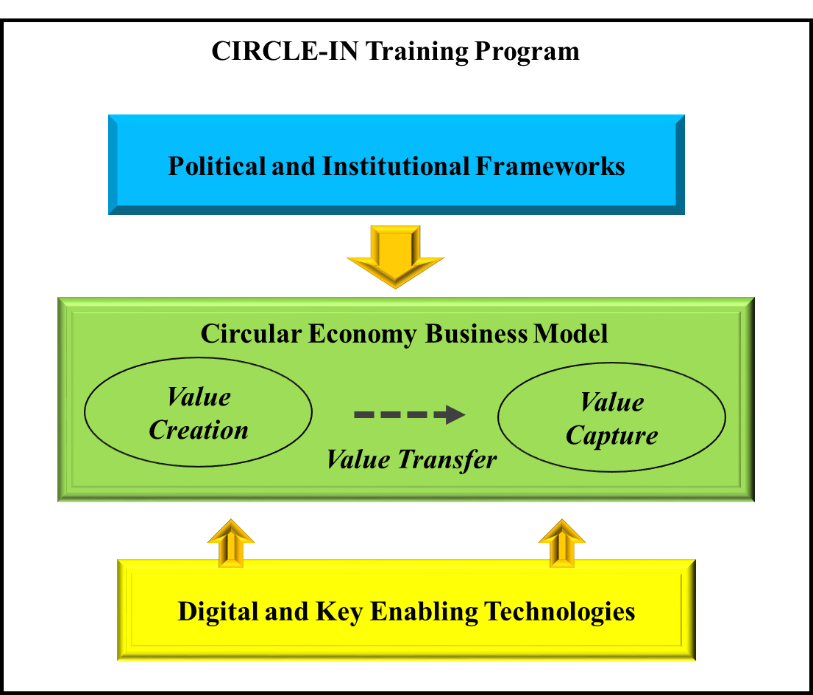 3. Digital and Key Enabling Technologies


3.1. Blockchain for Circular Economy
       Roberto CERCHIONE, PARTHENOPE UNIVERSITY of NAPLES

3.2. Exponential Technologies: Sustainability Opportunities from Disruptive Innovation
       Alessandro MARGHERITA, UNIVERSITY of SALENTO

3.3. A Multi-Sided Platform supporting Circular Economy       
       Gianluca ELIA, UNIVERSITY of SALENTO

3.4. Theory in practice:  Eggplant, transforming wastewater into bioplastic
       Vito Emanuele CAROFIGLIO, EGGPLANT srl

3.5 Theory in practice: Eceplast a sustainable packaging innovators
       Nicola ALTOBELLI, ECEPLAST srl

3.6 Theory in practice: ECOMET, innovative solutions for recovering metal plaf
      Viola MARGIOTTA, ECOMET srl
Thank you for the attention!


For more info and updating, 
please follow us at:

https://www.facebook.com/InterregCIRCLE.IN

http://platform.circle-in.eu/it/ 

https://greece-italy.eu/